Haemolysis: Acquired red cell defects
MBChB 3 lecture series
Dr. Jamilla Rajab
Lecture outline
Introduction:
Categories of acquired HA
Mechanisms
Immune haemolytic anaemia
Mechanisms
Non immune HA
Causes
Hypersplenism
Learning objectives
At the end of this lecture you should be able to:
Discuss the acquired red cell defects causing haemolysis
Outline the investigations for an acquired haemolytic condition
Acquired causes of haemolysis
Acquired haemolytic conditions are due to extracorpuscular* causes of haemolysis, 
Due to abnormal environmental factors acting on normal RBC
Main categories:
Immune haemolytic anaemias
Non-immune acquired HA

* Notable exception - PNH
Environment and red cell damage
Vasculature
Fragmentation haemolysis
Antibodies
Immune mediated destruction
RBC
Toxins,  chemicals, drugs etc
Direct destruction of RBC
Spleen
Red cell sequestration and destruction
Infectious agents
Direct damage to RBC
IMMUNE HAEMOLYTIC ANAEMIA
Due to antibodies produced against red cell antigens

Auto-immune HA
Allo-immune HA
Drug-induced HA
Mechanisms of RBC destruction:

Cell-mediated immune (CMI) destruction leading to extravascular destruction
Complement mediated destruction – may lead to intravascular haemolysis
CMI

RBC sensitized by IgG is destroyed by cells of the RES
Tissue macrophages express receptors binding Fc portion of IgG molecule
Immune mediated destruction of IgM-sensitized cells depends on CI activation:

RBC destruction is mediated through 2 mechanisms:
Direct CI -induced cytolysis which occurs when there is massive activation of CI 
CI activation followed by recognition of C3 degradation products on RBC by specific receptors on RES mainly by liver macrophages (Kupffer cells)
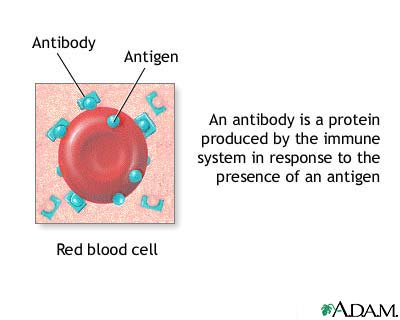 Antibody against a specific red cell antigen latches onto the antigen
The antibody may be IgG or IgM.
IgG coated red cells usually removed extracellularly.
IgM antibodies can cause compliment activation and red cell lysis
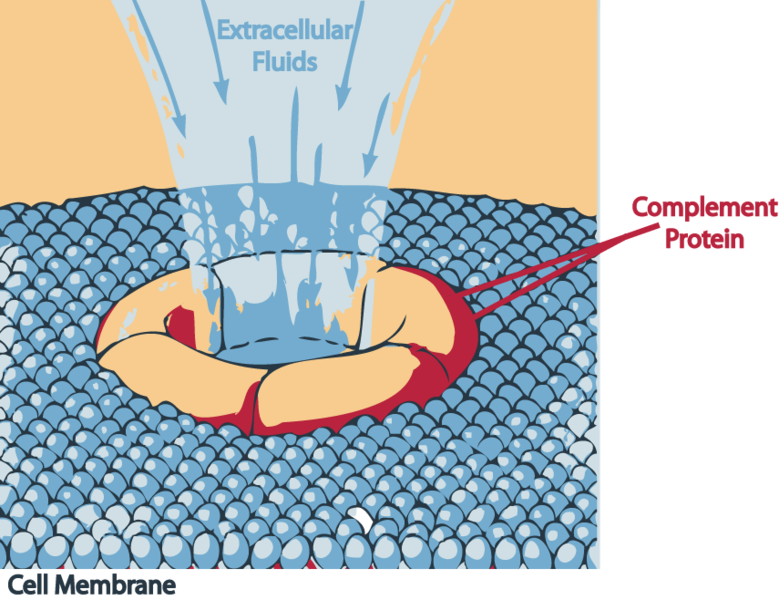 AIHA:
Causes:
Ideopathic
Complication of  other diseases:
Immmune diseases (e.g. SLE)
Malignant lymphoproliferative diseases (e.g. CLL, Lymphomas) 
Reaction to certain infections
Some viral infections, mycoplasma
Autoimmune haemolysis

Warm antibody type – IgG mediated:
RBC destruction predominantly extravascular in the spleen

Cold cold anitbody type – IgM mediated:
Haemolysis is predominantly intravascular
Alloimmune HA
Antibodies against red cell antigens are from different individuals:
Haemolytic transfusion reaction, 
Haemolytic disease of the newborn 
Transplantation-associated haemolytic disease
Drug induced immune anaemia
Cephalosporins
Levodopa
Methyldopa
Penicillin and its derivatives 
Quinidine 
Some nonsteroidal anti-inflammatory drugs (NSAIDs)
Drug may induce true autoantibodies against red cell antigens (methyldopa)
					
					OR
Drug may induce specific antibodies against it (drug) and red cell damaged as a result of drug-antibody complex - red cell interaction (e.g. penicillin, cephalosporins etc)
Non immune mechanisms
Red cell fragmentation syndromes 
Microangiopathic haemolytic anaemia (MAHA)
Abnormal vasculature associated with red cell fragmentation and haemolysis eg:
Hypertensive disease
Fibrin clots in vasculature (DIC)
March haemoglobinuria/long distance runners
Synthetic cardiac valves
Pregnancy related
Infectious agents:
Malaria, Barbesia
Invade the red cell 
Bartonellosis
Intracellular bacteria
Clostridial sepsis and other bacterial infections
Cause direct injury to the red cell and subsequent destruction
Chemical agents, drugs, venoms:
Cause oxidant damage to the red cell – eg oxidant drugs (E.g. in G6PD deficiency;  dapsone, sulfasalazine etc) and Chemicals - oxygen
Non oxidant damage – arsine, lead, copper, water
Venoms – spider bites, snake venoms, bee stings etc 
Physical agents:
Thermal injury
Ionizing radiation
Spleen
Hypersplenism
Spleen sequesters red cells and destroys abnormal cells and aged cells
Hypersplenism associated with increased sequestration and destruction
Hypersplenism associated with splenomegaly
Paroxysmal Nocturnal Haemoglobinuria
Uncommon acquired disorder due to an acquired  somatic mutation 
Acquired membrane defect of RBC rendering cell sensitive to CI mediated lysis 
deficiency of glycophosphatidylinositol leading to absence of protective proteins on the membrane
Laboratory Workup
Is the anaemia haemolytic?
What is the site of haemolysis?
What is the aetiology/cause?
Initial Investigations:
FBC
Hb, Hct, Rbc MCH, MCHC
WBC, Platelets
Reticulocyte count 
Raised indicating increased erythropoietc activity
Blood film
Important morphologic changes e.g. 
Spherocytes (Immune haemolytic anaemias, toxins, burns)
Red cell fragments (fragmentation anaemias) 
Polychromasia
Nucleated red cells 
Parasites etc
Biochemical tests for haemolysis
Bilirubinemia (increased indirect bilirubin)
LDH increased
Haptoglobulin, hemopexin decreased
Urinalysis
Haemosiderin 
Haemoglobinuria
Urobilinogen
Specific studies:
	Directed by history and PE and preliminary tests:
Direct antiglobulin test (Immune mediated haemolysis)
Antibody identification 
Tests for drug mediated haemolysis 
Hams-Dacie/Hams test (serum acidified lysis test) – PNH (sugar or sucrose lysis test)
Flow cytometry
Red blood cell survival [51 Cr] survival) -rarely used, can demonstrate  shortened RBC (hemolysis).
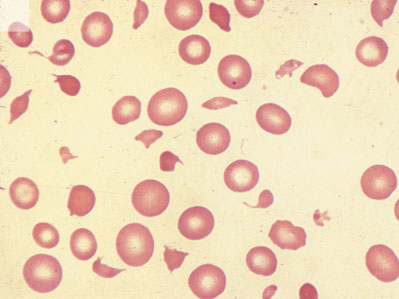 FRAGMENTS/SCHISTOCYTES
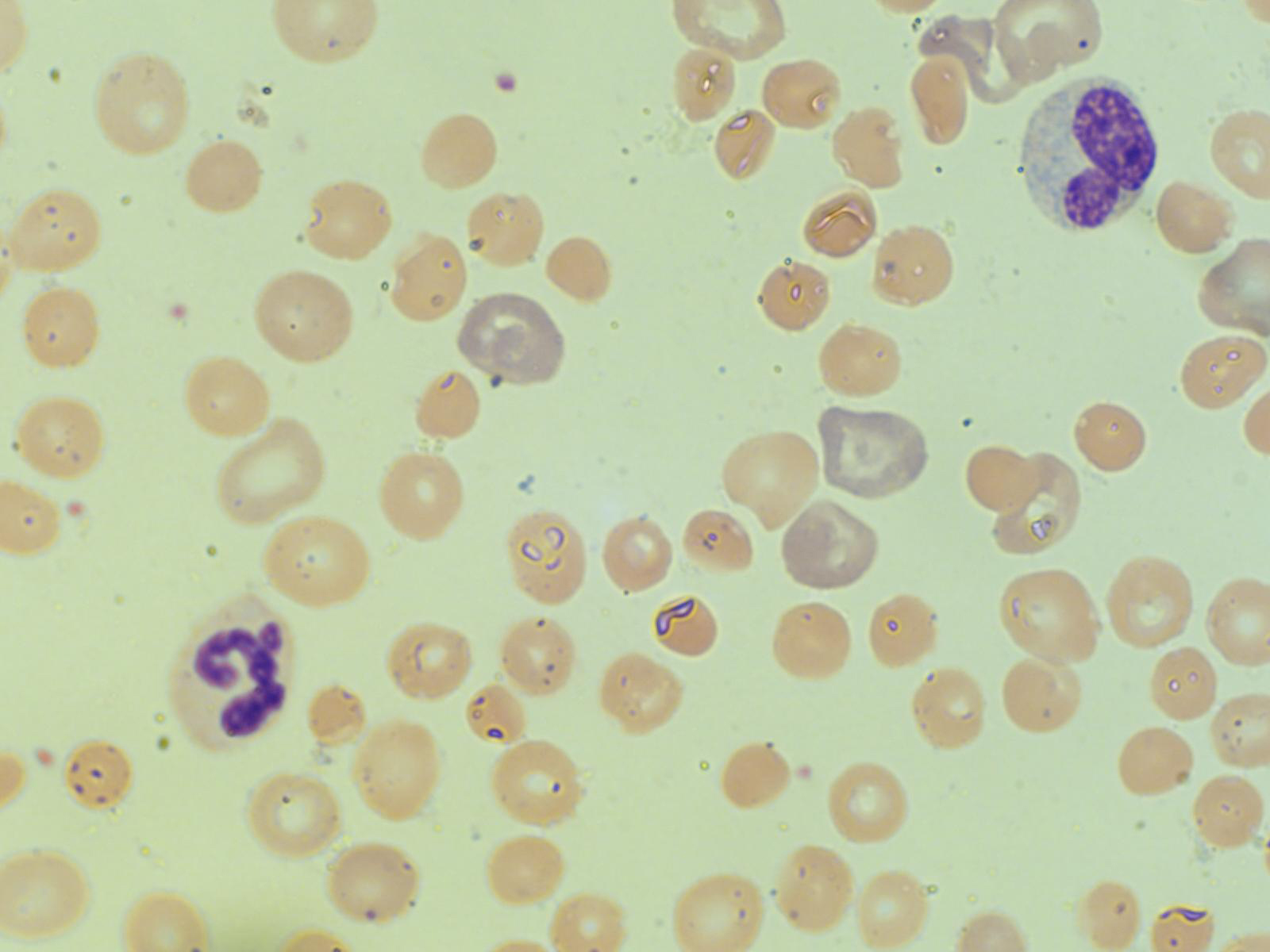 Polychromasia
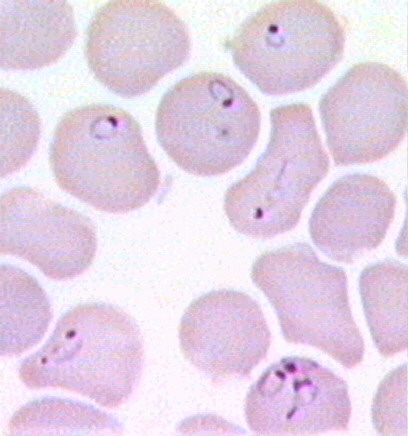 Malaria parasites
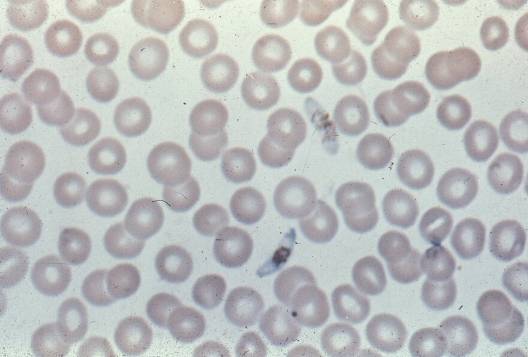 Thank you for participating!Any last questions?
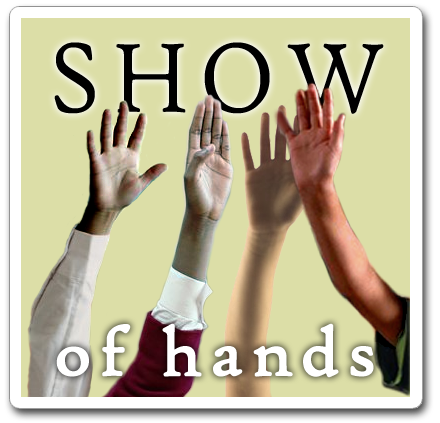